Directiva de ascensores y componentes de seguridad para ascensores 2014/33/UE
Victoria Piedrafita Carnicer 
              DG Mercado interior, Industria, Emprendimiento y PYMEs
Directiva 2014/33/UE
Sustituye a la Directiva 95/16/CE 

Aplicación: 20 abril 2016
 
Integra el “Nuevo marco legislativo” 

No cambia en sustancia
Nuevo marco legislativo
¿Qué es? 

Reglamento 765/2008 sobre acreditación de los organismos notificados y vigilancia del mercado 

Decisión 768/2008 sobre un marco común para la   
   comercialización de los productos
Nuevo marco legislativo
Objetivos

Mayor homogeneidad en la legislación  que regula la comercialización de productos 

Mayor trazabilidad de los productos 

Mejorar la calidad de los organismos acreditados

Mejorar la vigilancia del mercado
Contenido Directiva
Disposiciones generales
    Ámbito de aplicación, definiciones, libre circulación, requisitos
    esenciales 

Obligaciones agentes económicos

Conformidad ascensores y componentes de seguridad
    normas armonizadas, procedimientos de conformidad, marcado CE

Notificación organismos de evaluación de conformidad

Vigilancia del mercado

Comité, sanciones y disposiciones transitorias
Elementos que no cambian
Ámbito de aplicación

Requisitos esenciales 

Procedimientos de evaluación de conformidad
Elementos nuevos
Más definiciones

Obligaciones agentes económicos 

Nuevos requisitos autoridades notificantes y  organismos notificados 

Vigilancia del mercado
Definiciones
"Importadas" del 

Nuevo marco legislativo
   Ej. fabricante, representante autorizado,  
          importador, distribuidor, acreditación 

Reglamento UE no 1025/2012 sobre la normalización europea  
   Norma armonizada
Obligaciones agentes económicos
Instalador

Ascensor diseñado, fabricado, instalado y sometido a ensayo de conformidad con los requisitos esenciales de salud y seguridad (Anexo I) 

Elabora documentación técnica y declaración UE de conformidad

Lleva a cabo o vela por que se lleve a cabo el correspondiente procedimiento de evaluación de la conformidad 

Coloca el marcado CE

Conserva la documentación técnica y la declaración UE de conformidad durante 10 años después introducción del ascensor en el mercado  

Mantiene un registro de las reclamaciones y ascensores no conformes

Garantiza en ascensores número de tipo, lote o serie u otro elemento de identificación   

Indica en el ascensor nombre, nombre comercial registrado o marca registrada y su dirección postal de contacto
Obligaciones agentes económicos
Fabricante componentes de seguridad (CS)

CS diseñados y fabricados de conformidad con los requisitos esenciales de salud y seguridad (Anexo I) 

Elabora documentación técnica y declaración UE de conformidad

Lleva a cabo o vela por que se lleve a cabo el correspondiente procedimiento de evaluación de la conformidad 

Coloca el marcado CE

Conserva la documentación técnica y la declaración UE conformidad durante 10 años después de introducción CS en el mercado  

Garantiza en los CS número de tipo, lote o serie u otro elemento de identificación   

Indica en el CS nombre, nombre comercial registrado o marca registrada y su dirección postal de contacto
Obligaciones agentes económicos
Fabricante componentes de seguridad (CS)

Toma medidas correctoras, retira del mercado o recupera si necesario los CS e informa a las autoridades nacionales  

Facilita información y documentos a la autoridad nacional competente sobre la base de una solicitud motivada para demostrar la conformidad del CS, en una lengua compresible para la autoridad   

Coopera con las autoridades nacionales en cualquier acción para evitar riesgos de los CS de ascensores introducidos en el mercado
Obligaciones agentes económicos
Instrucciones

Escritas en una lengua fácilmente comprensible para los usuarios finales 

Lengua determinada por el Estado miembro en el que se introduce el ascensor 

Claras, comprensibles e inteligibles
Obligaciones agentes económicos
Importadores

Se asegura de que el fabricante cumple con sus obligaciones

Indica en el CS nombre, nombre comercial registrado o marca registrada y su dirección postal de contacto 

Se asegura de que el transporte y almacenamiento no daña el producto

Si necesario ensayo de muestras de CS y registro de reclamaciones 

Conserva la declaración UE conformidad durante 10 años después de introducción CS en el mercado  

Toma medidas correctoras, retira del mercado o recupera si necesario los CS e informa a las autoridades nacionales

Facilita información y documentos a la autoridad nacional competente para demostrar la conformidad del CS

Coopera con las autoridades nacionales en cualquier acción para evitar riesgos de los CS de ascensores introducidos en el mercado
Obligaciones agentes económicos
Distribuidores 

Se asegura de que el CS lleva el marcado CE, la declaración UE de conformidad, las instrucciones y documentos requeridos y los datos del fabricante e importador 

No distribuye CS no conformes e informa al fabricante o importador y a las autoridades de vigilancia del mercado 

Se asegura de que el transporte y almacenamiento no daña el producto

Vela para que se tomen medidas correctoras, se retiren del mercado o recuperen si necesario los CS e informa a las autoridades nacionales

Facilita información y documentos a la autoridad nacional competente para demostrar la conformidad del CS
Trazabilidad
Nombre y dirección del instalador, fabricante e importador 

Identificación del producto 

Identificación a lo largo de la cadena de distribución 

La información se debe guardar 10 años
Autoridades notificantes y organismos notificados
Requisitos y obligaciones específicas
    Ej. seguir labor grupos coordinación organismos notificados, subcontratistas o filiales deben cumplir criterios de acreditación 
   
Procedimiento de notificación
   - acreditación: 2 semanas
   - sin acreditación: 2 meses 
   - posibilidad de objeción de los Estados miembros y la 
     Comisión
Vigilancia del mercado
Estados miembros evalúan productos con riesgo

Agentes económicos cooperan y toman medidas correctoras si necesario

Autoridades informan al organismo notificado, y a la Comisión y Estados miembros si relevante

Si no medidas correctoras, las autoridades toman medidas provisionales e informan a la Comisión y Estados miembros  

3 meses para objetar: nuevo procedimiento de salvaguardia

Si medida aceptada, todos los Estados miembros deben aplicarla e informar a la Comisión
Actores Directiva
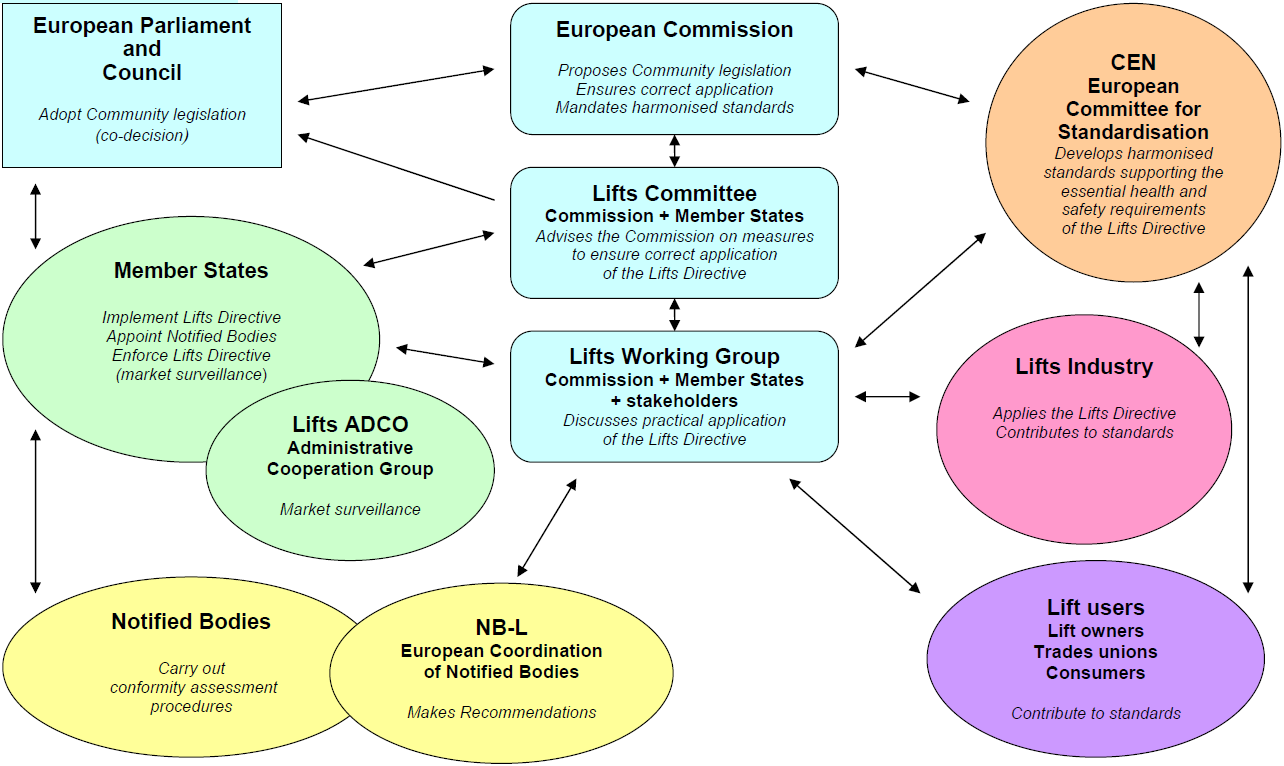 Documentos relacionados
Guía aplicación de la Directiva de ascensores 
    Versión final: octubre/ noviembre  

Guía azul
   http://ec.europa.eu/growth/single-market/goods_en

Mandato
   Finalizado - CEN debe aceptar en un mes

Estudio evaluación Directiva 1995/16/CE
Información adicional
Página internet Comisión: http://ec.europa.eu/growth/sectors/mechanical-engineering/lifts/
(legislación, guías, normas técnicas, organismos  
 notificados, autoridades nacionales…)

Punto de contacto: GROW-LIFTS@ec.europa.eu
¡Gracias por su atención!